Canvas Migration Overview
OSU Faculty Senate
October 2014
[Speaker Notes: http://blackboard-transition.oregonstate.edu/home

http://oregonstate.edu/admin/itsc/initiatives-projects/nglt-taskforce]
Agenda
How did we get here?
Canvas at OSU: Current status 
Migration schedule and strategy 
Training and support
Canvas Migration Liaisons
Represent stakeholders during migration
Field stakeholder concerns and share with project team
Assist planning content migration and instructor preparation  
Disseminate Canvas support information and resources
Canvas Migration Schedule
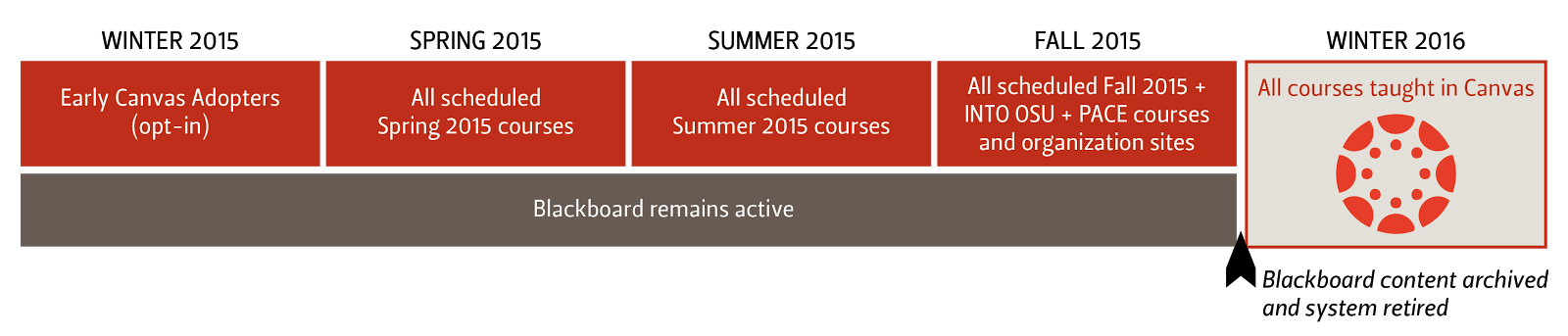 Content Migration Strategy
Sept. - late Oct. 2014
Late Nov. 2014
Late Nov. 2014 >>>
Blackboard courses
Canvas “Library”
Canvas course site shells
Exported in bulk
On-campus instructors can review sites that contain their migrated content in this “holding zone”
On-campus Instructors may copy some or all course course content from the Library site to the “real” course site. Or they may build their Canvas site “from scratch”
F2013 (on-campus), W2014, S2014, U2014, F2014 (Ecampus)
Setting up Canvas Course Sites
Use all migrated Bb content
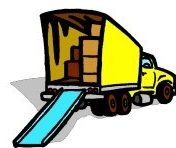 Blackboard course
Use some migrated Bb content
Canvas course
Set up Canvas site from scratch
Anticipate 4-20 hours per course site (not including training)
Blackboard tools are not identical to Canvas tools
The first course set-up is typically the most time-consuming
We will have many training options, support materials and hands-on workshops
On-campus instructor access to Canvas sites approx. 3rd week of November; Ecampus schedule and support is somewhat different
Ecampus Specifics
As always, Ecampus will continue to offer funding for new course developments and for course updates 
Faculty are encouraged to make the most of migration by improving courses as they move them 
For courses that have been recently developed or updated, Ecampus will offer training and support
We are updating our online course proposal system to help us handle the communications needed for migration 
Ecampus trainings will be separate and somewhat different from campus trainings; many will be organized by department or program
Questions?
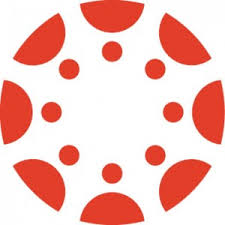